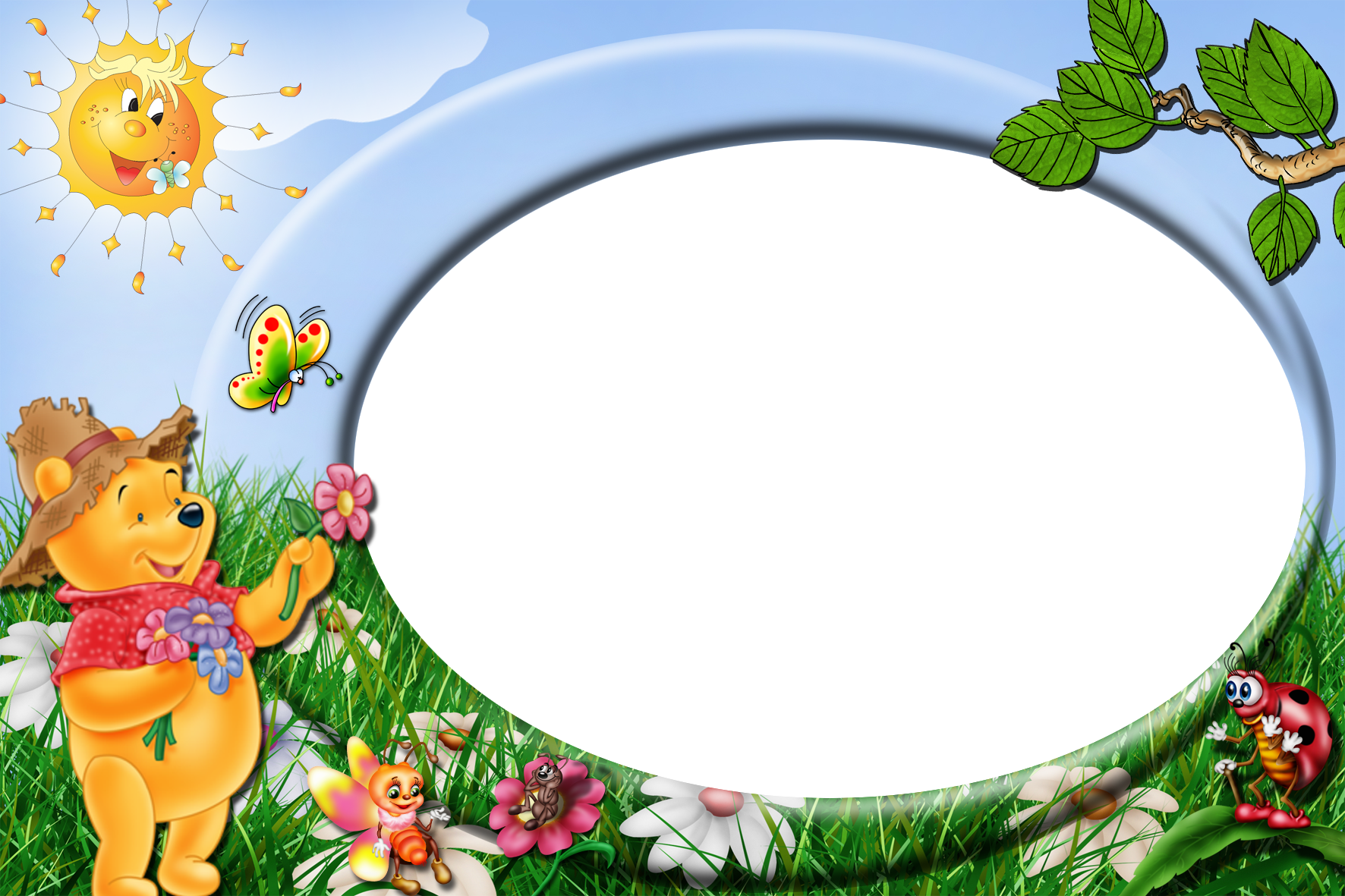 Khởi động
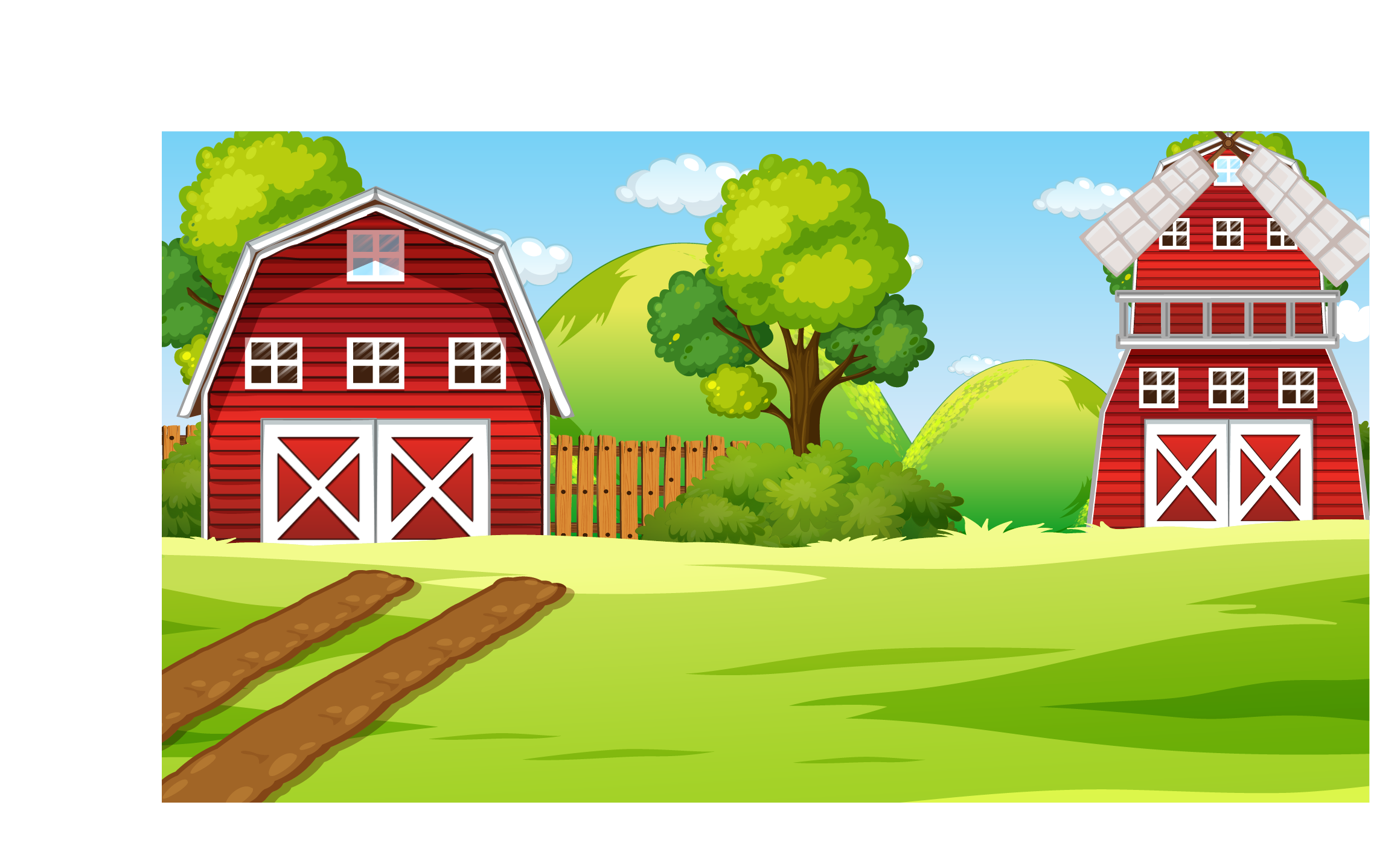 12 : 3 = ..?..
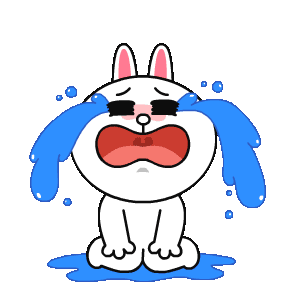 A. 3
B. 4
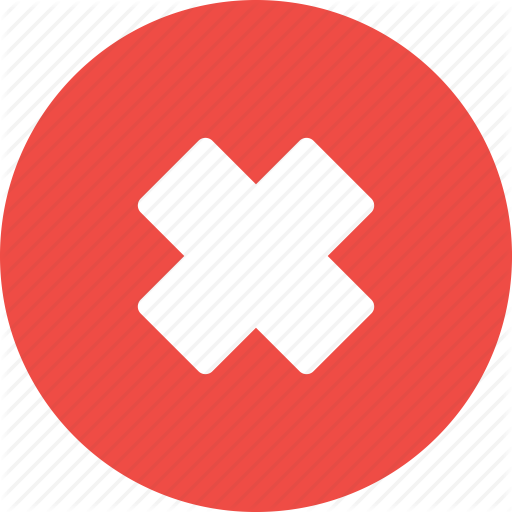 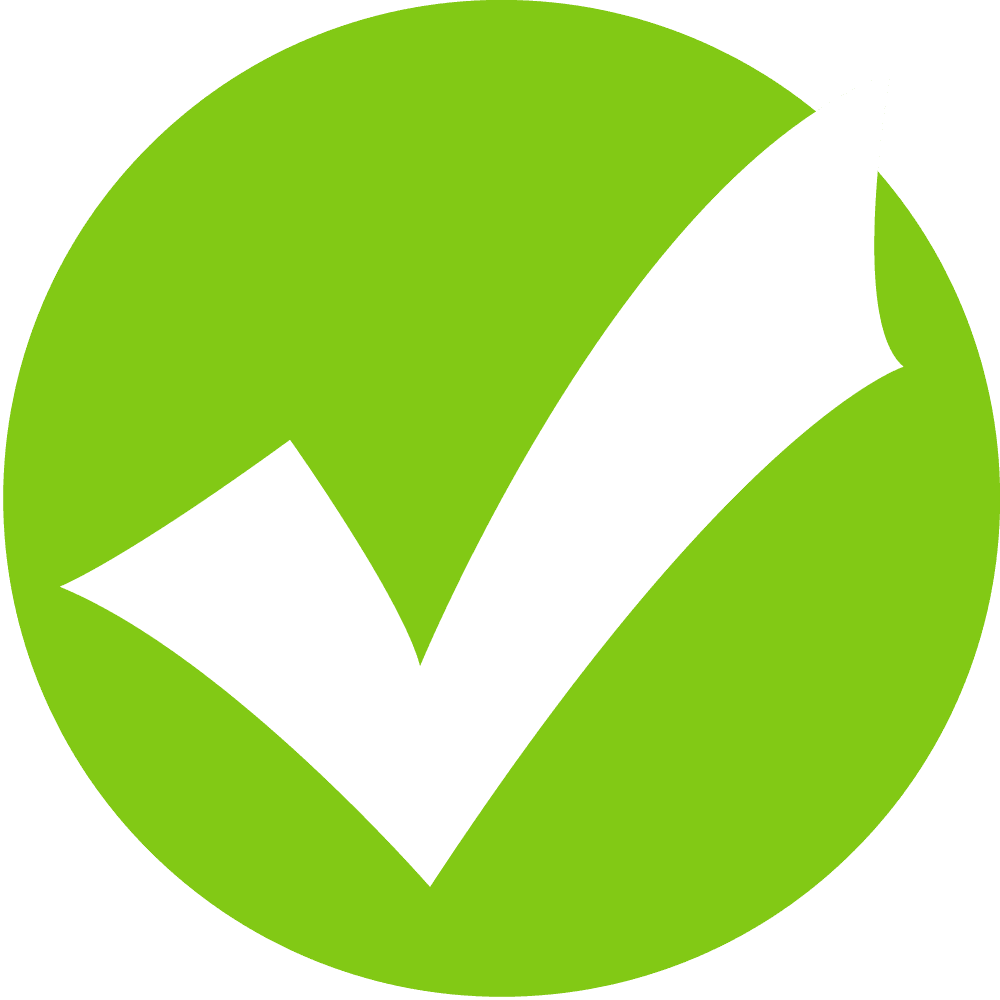 C. 2
D. 5
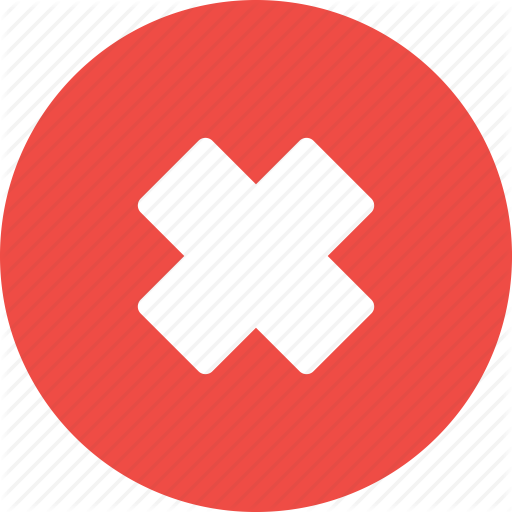 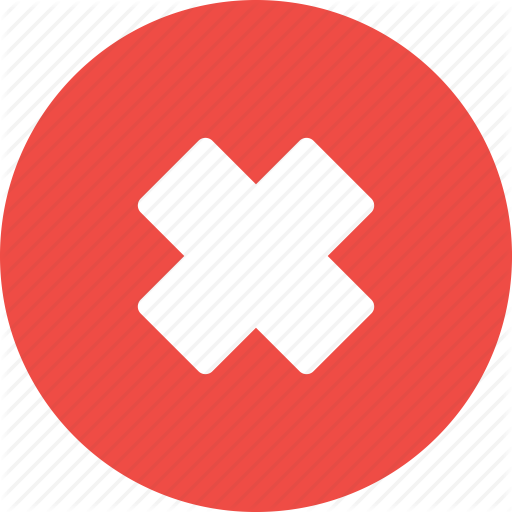 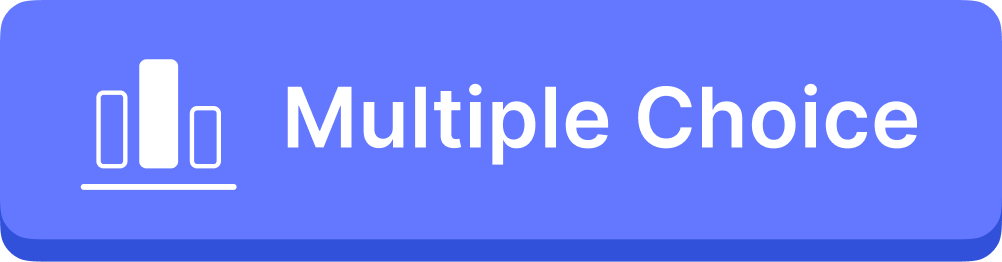 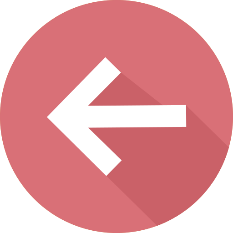 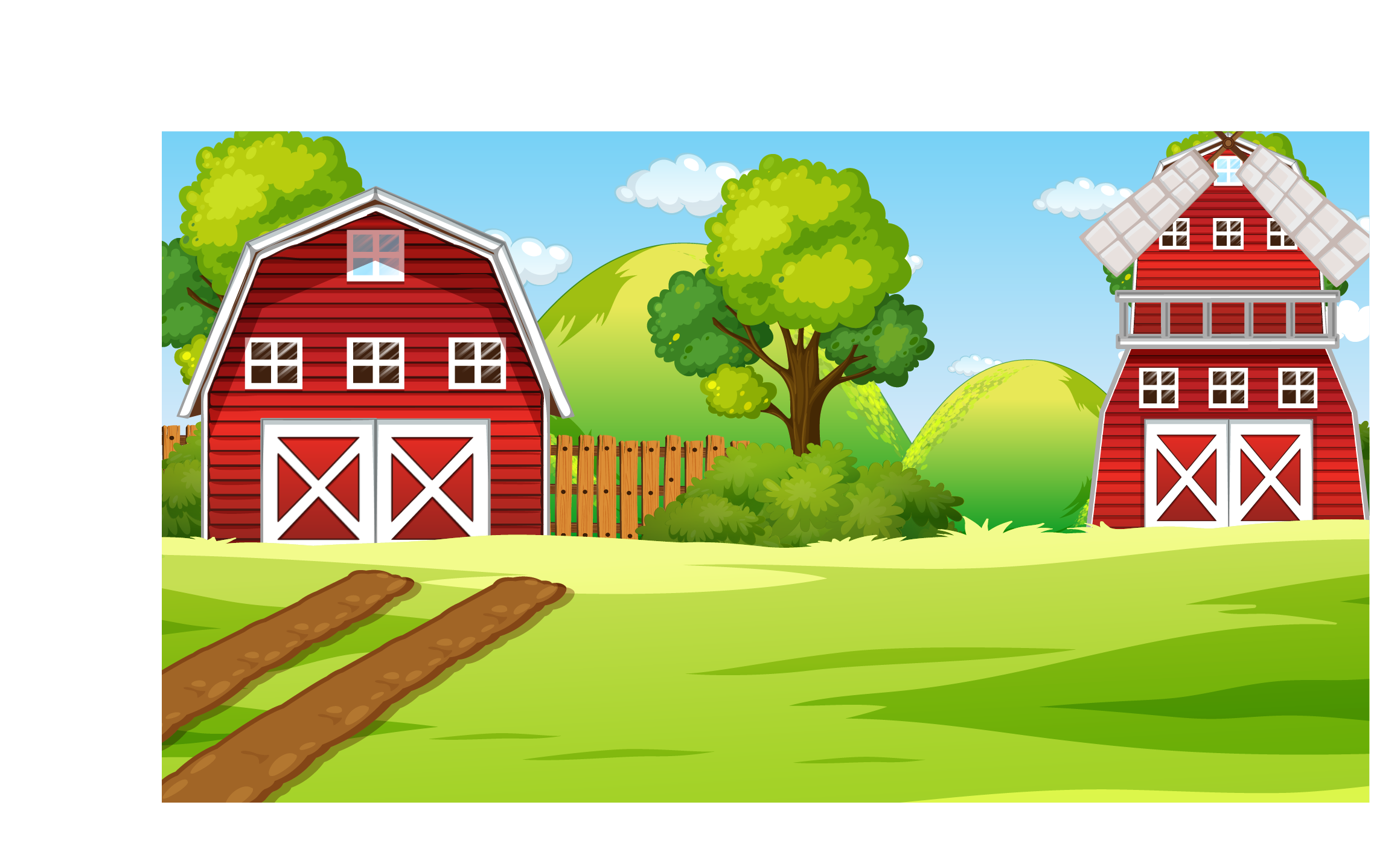 27 : 3 = ..?..
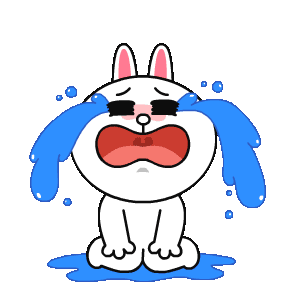 A. 9
B. 7
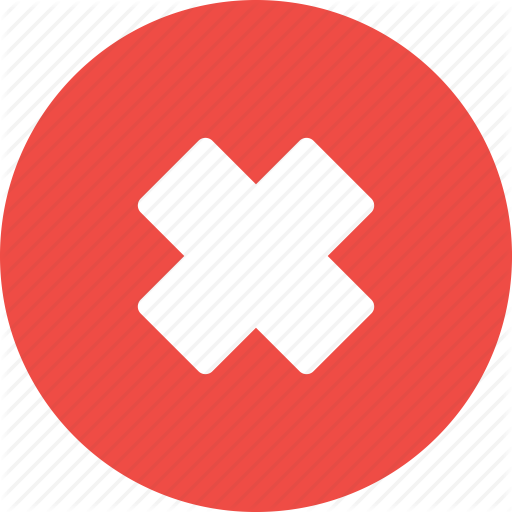 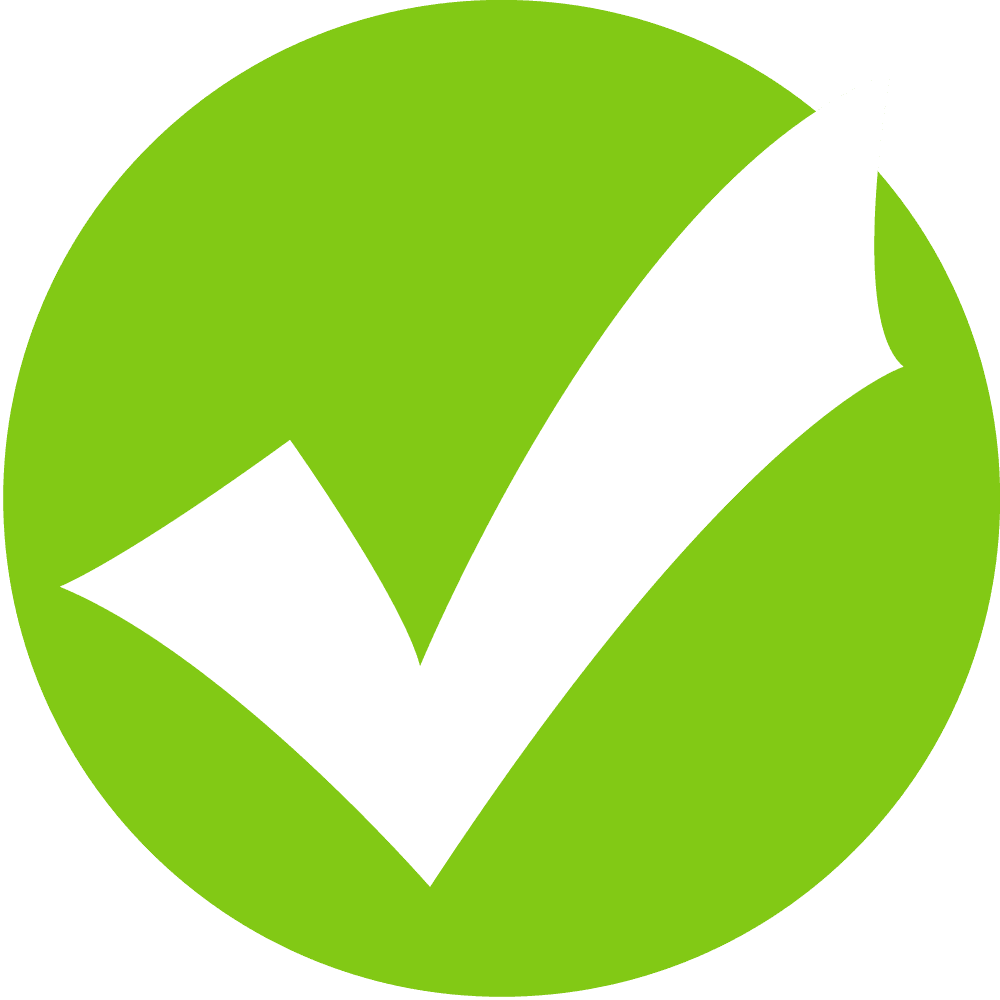 C. 8
D. 6
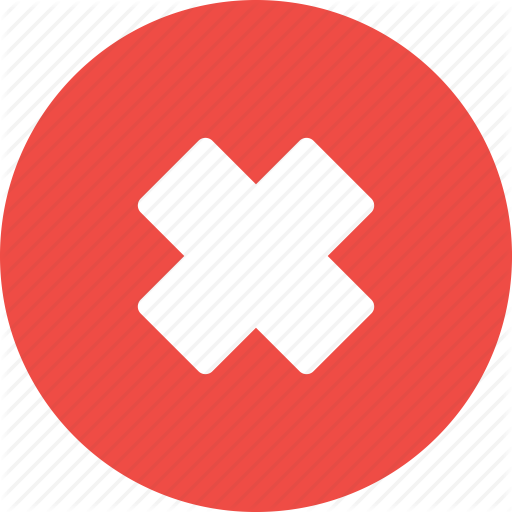 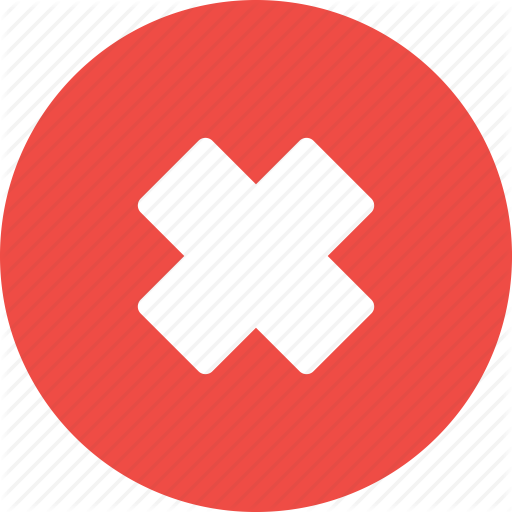 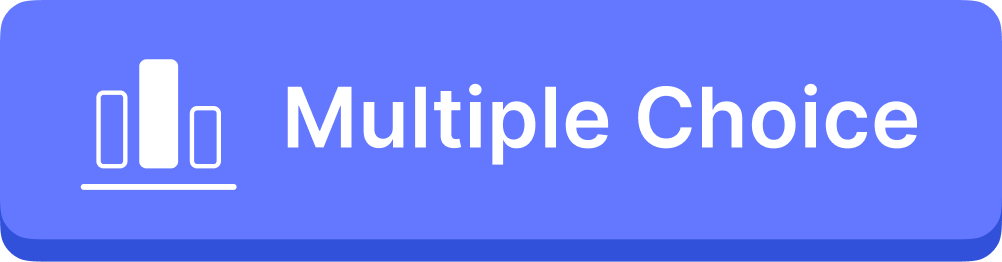 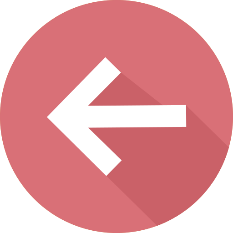 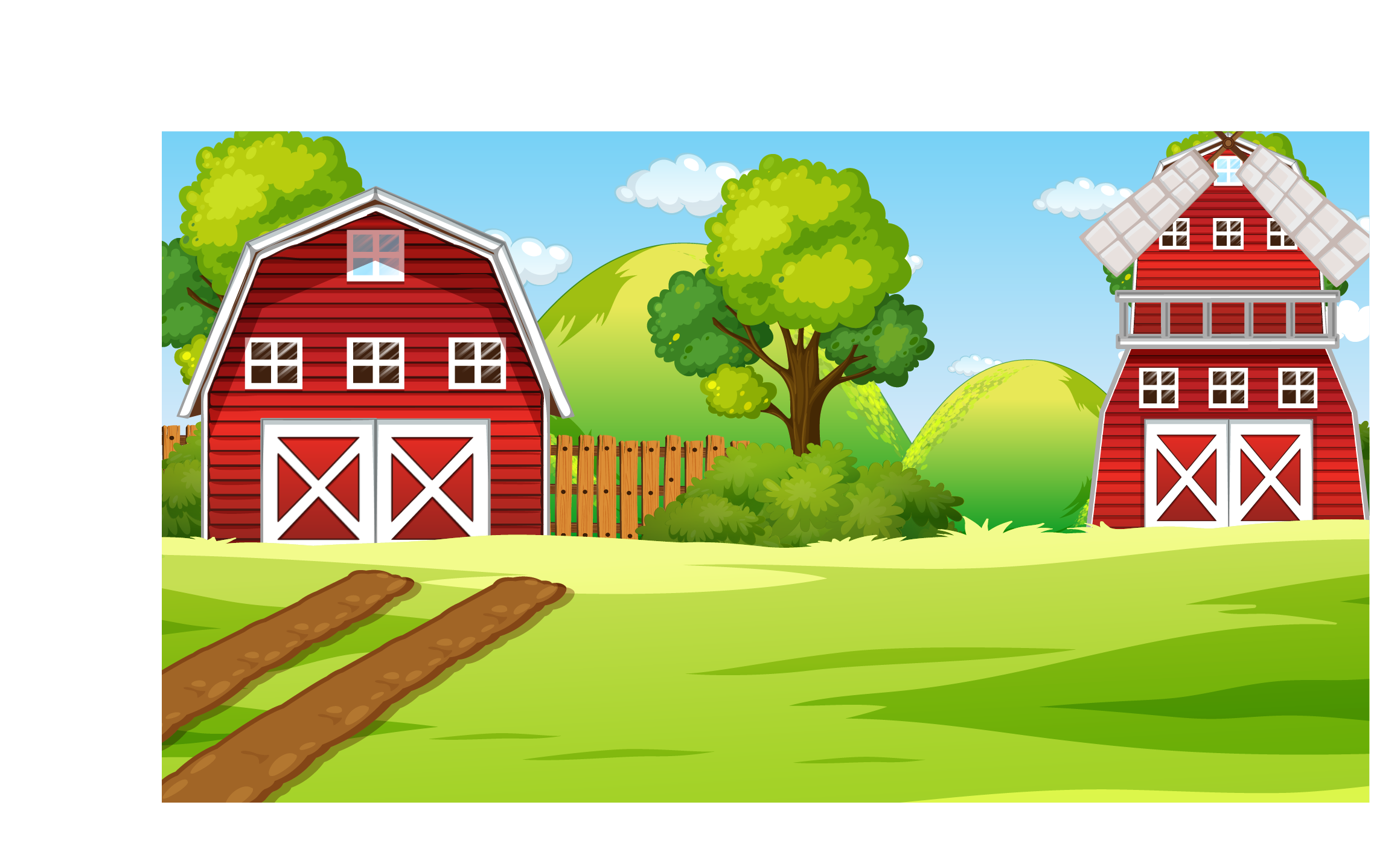 9 : 3 = ..?..
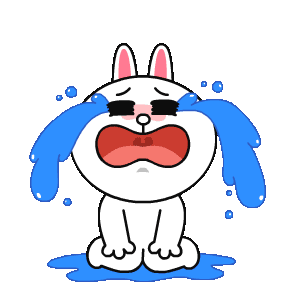 C. 5
A. 4
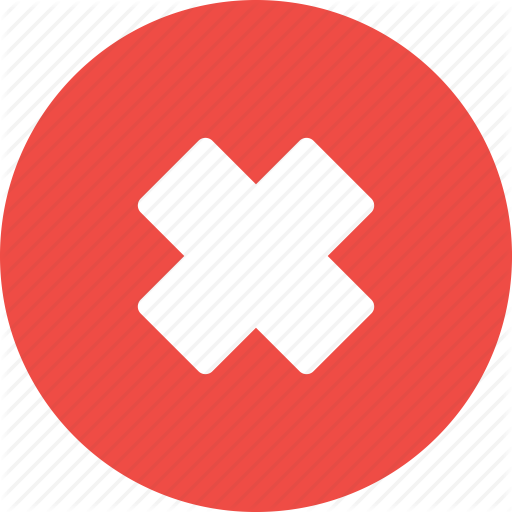 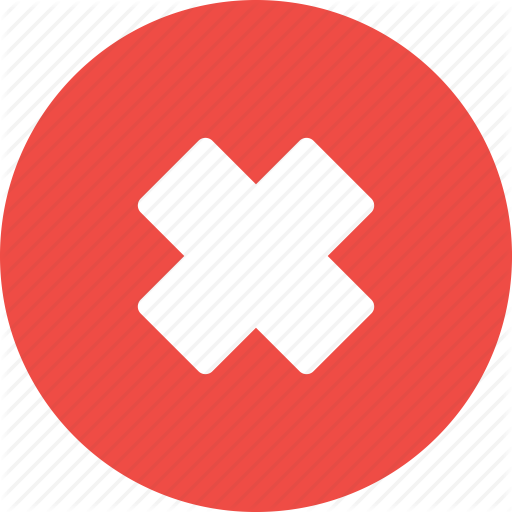 D. 6
B. 3
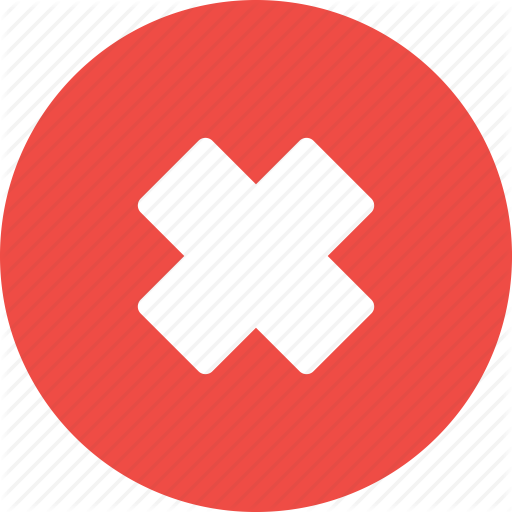 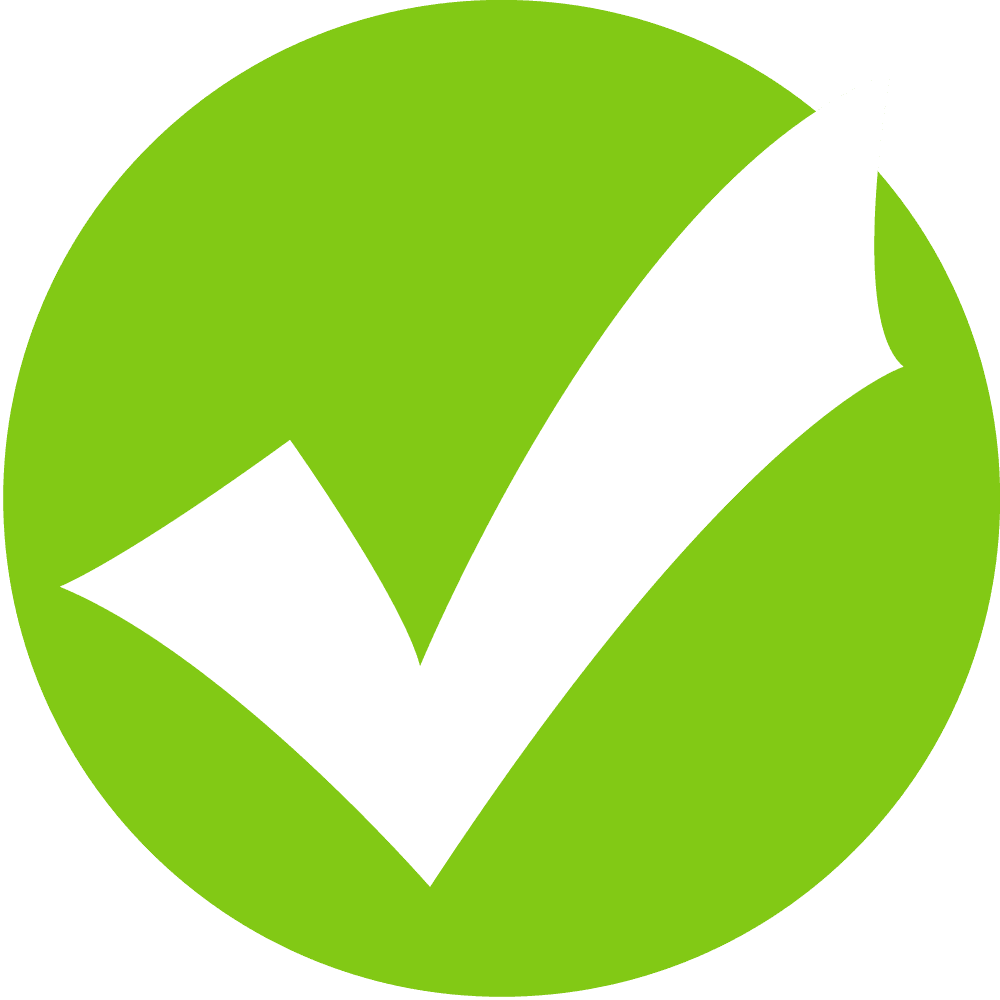 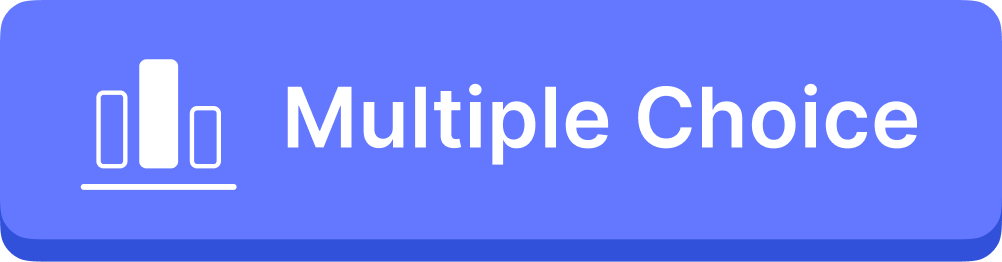 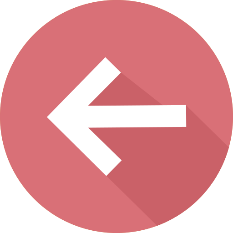 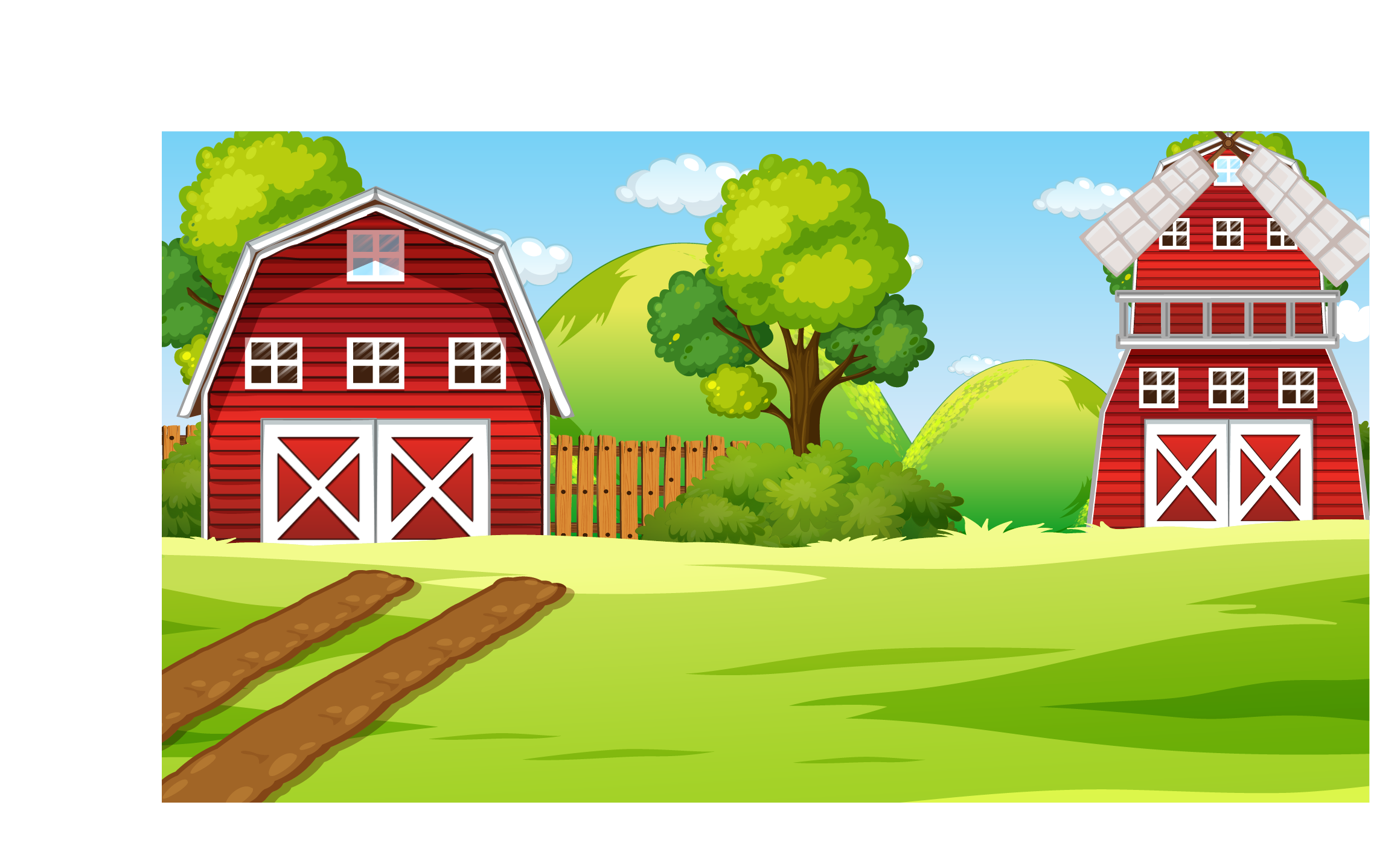 3 : 3 = ..?..
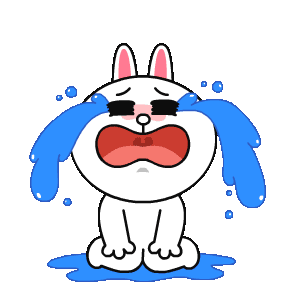 A. 3
C. 2
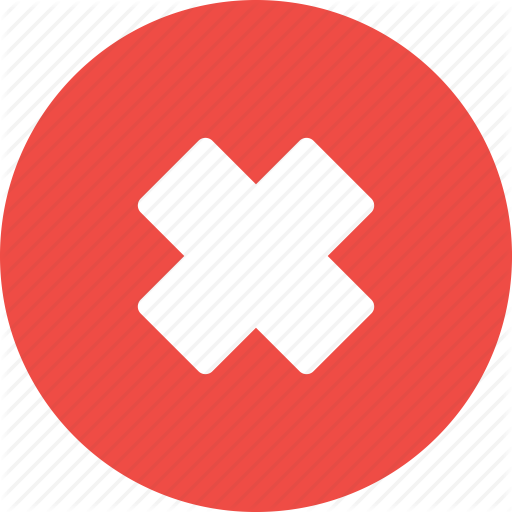 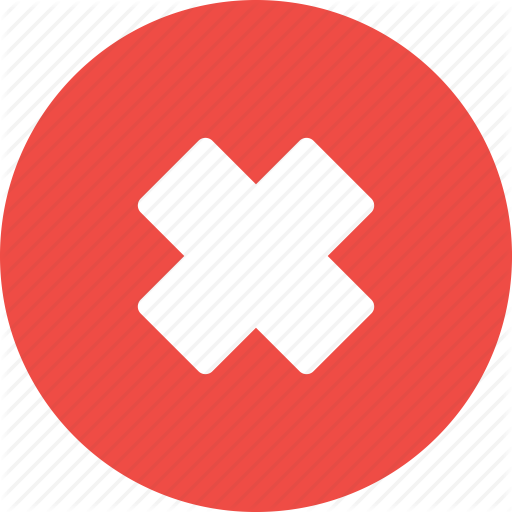 B. 0
D. 1
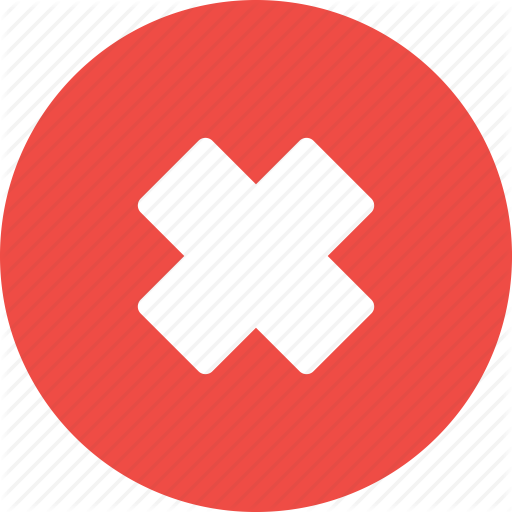 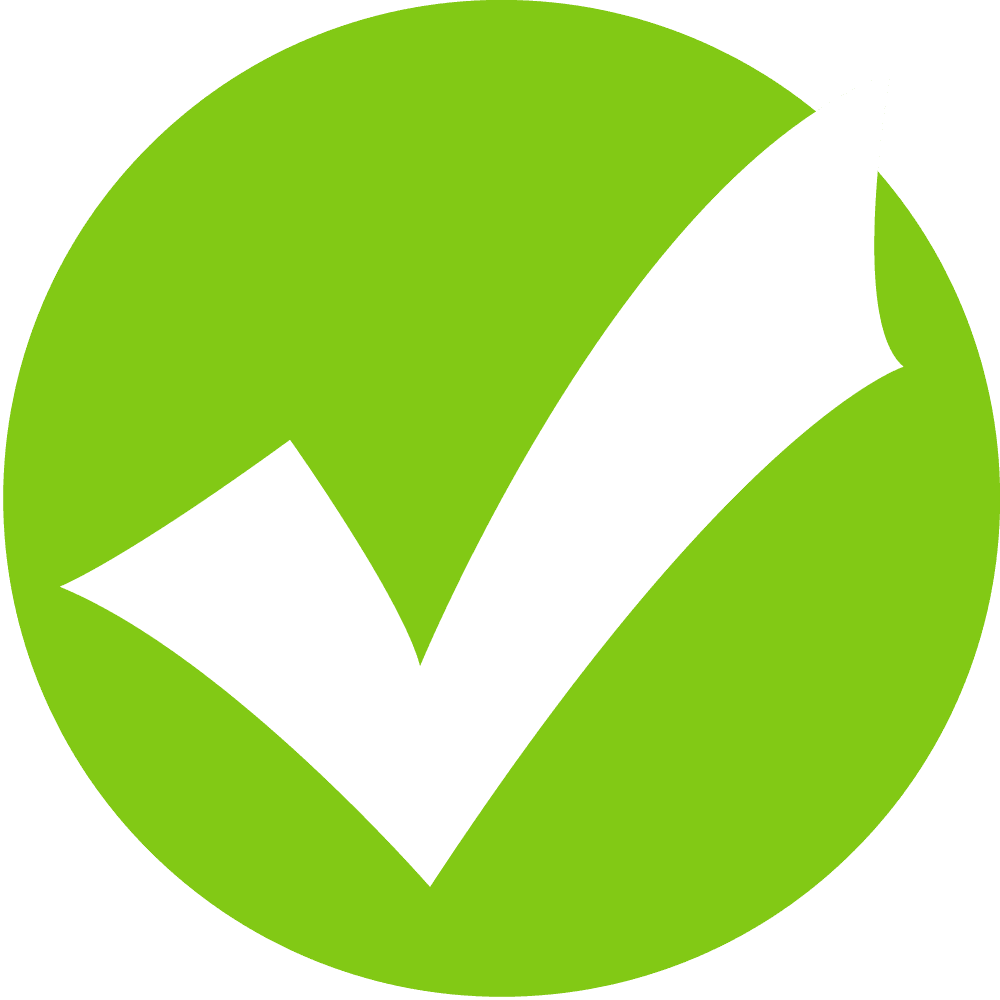 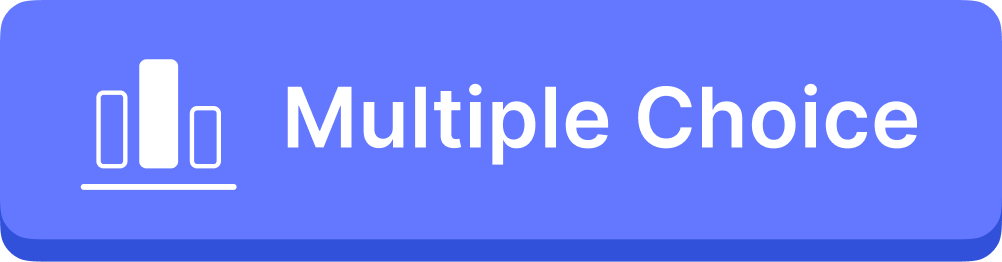 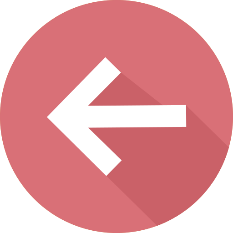 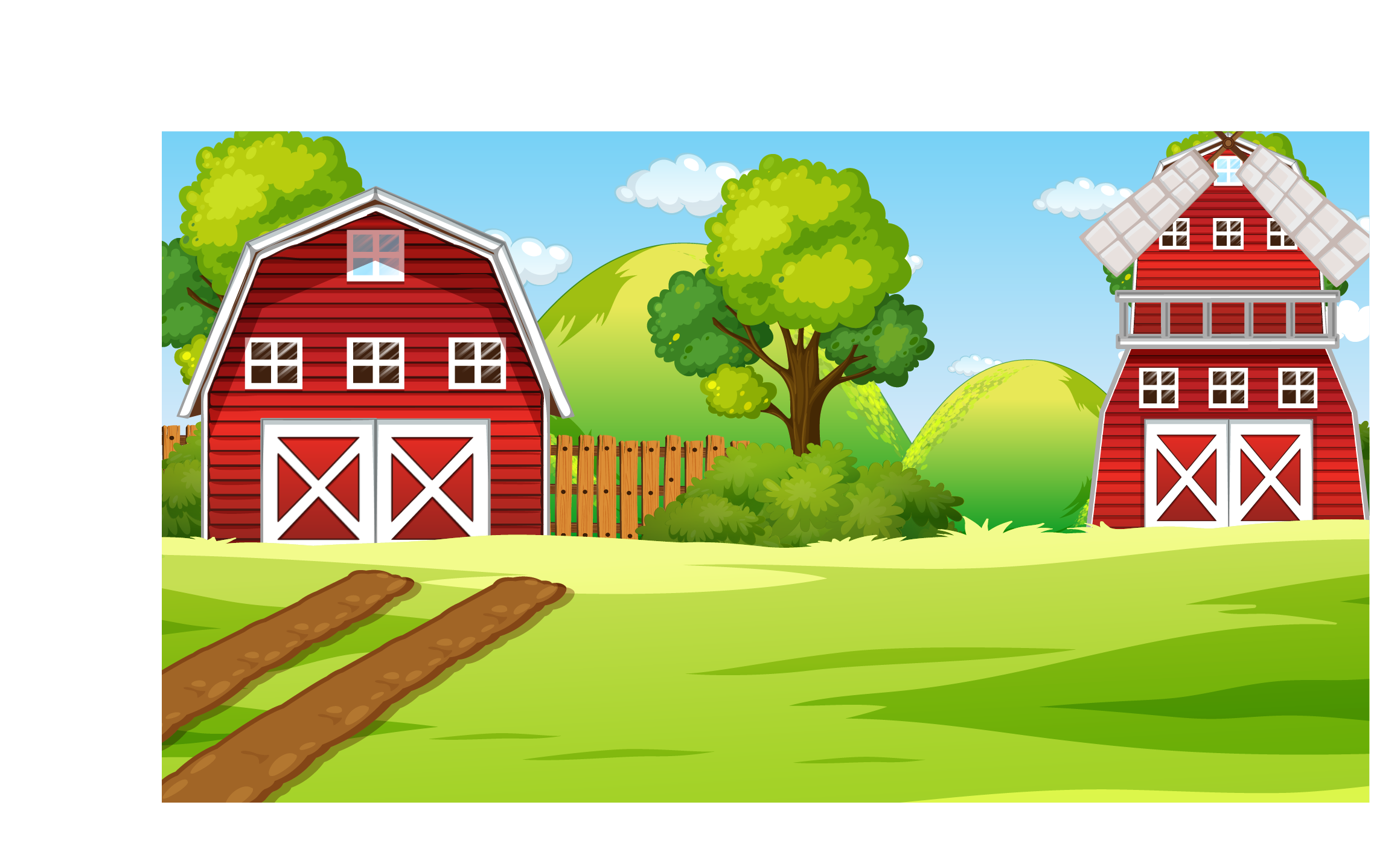 24 : 3 = ..?..
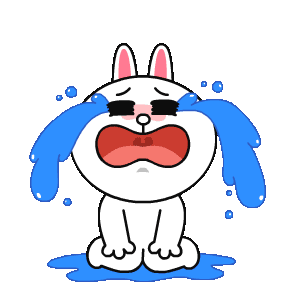 A. 8
B. 9
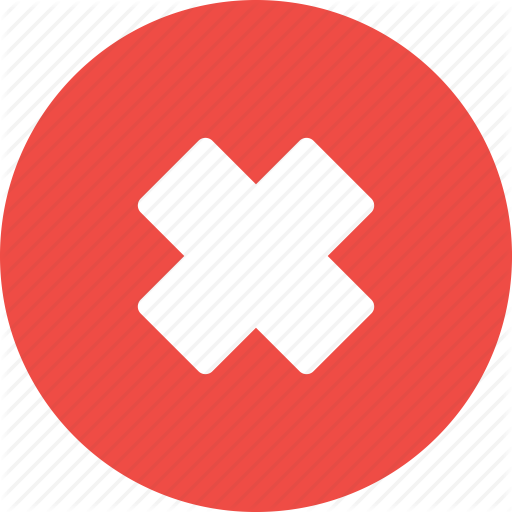 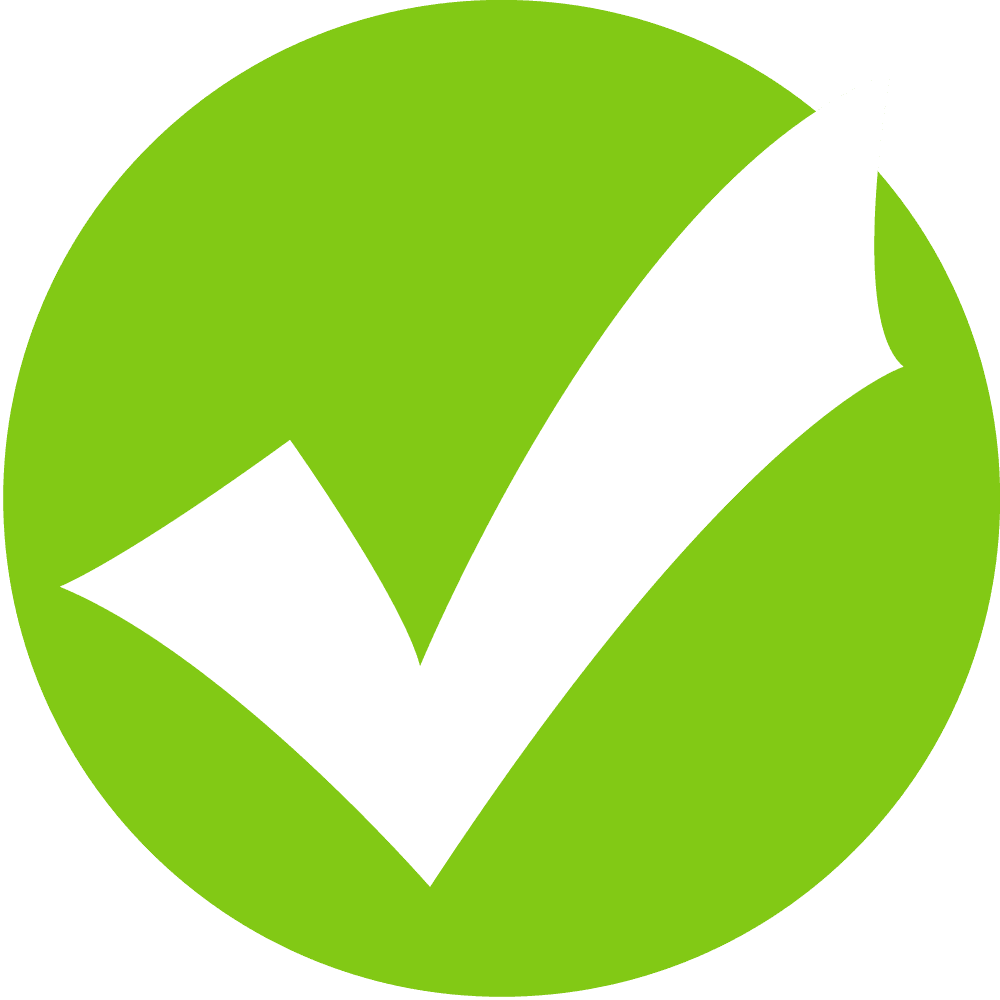 C. 10
D. 7
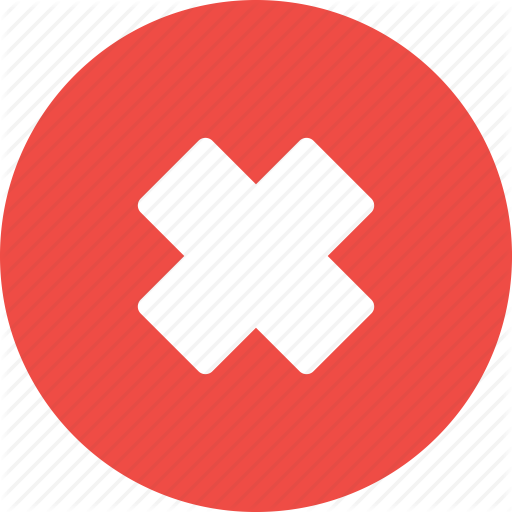 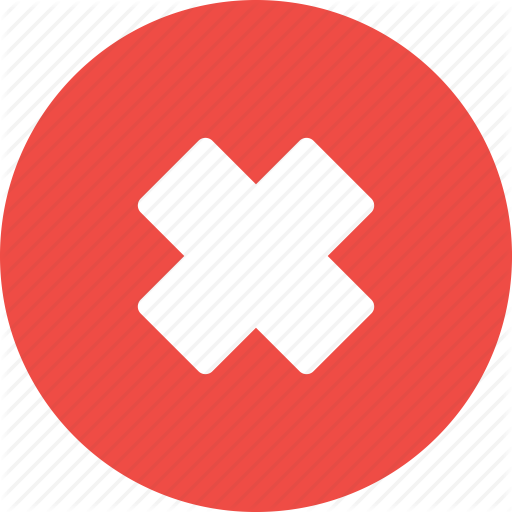 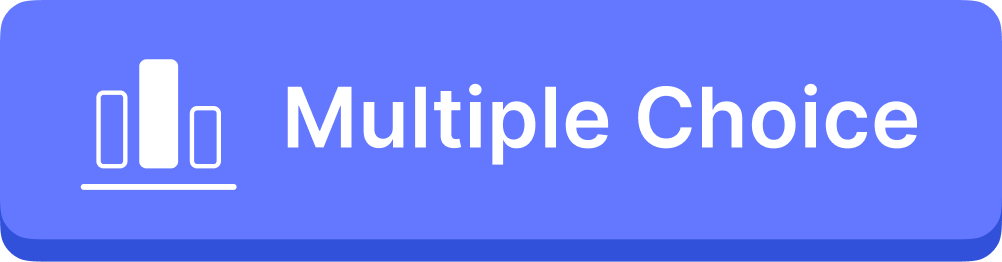 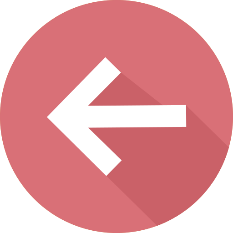 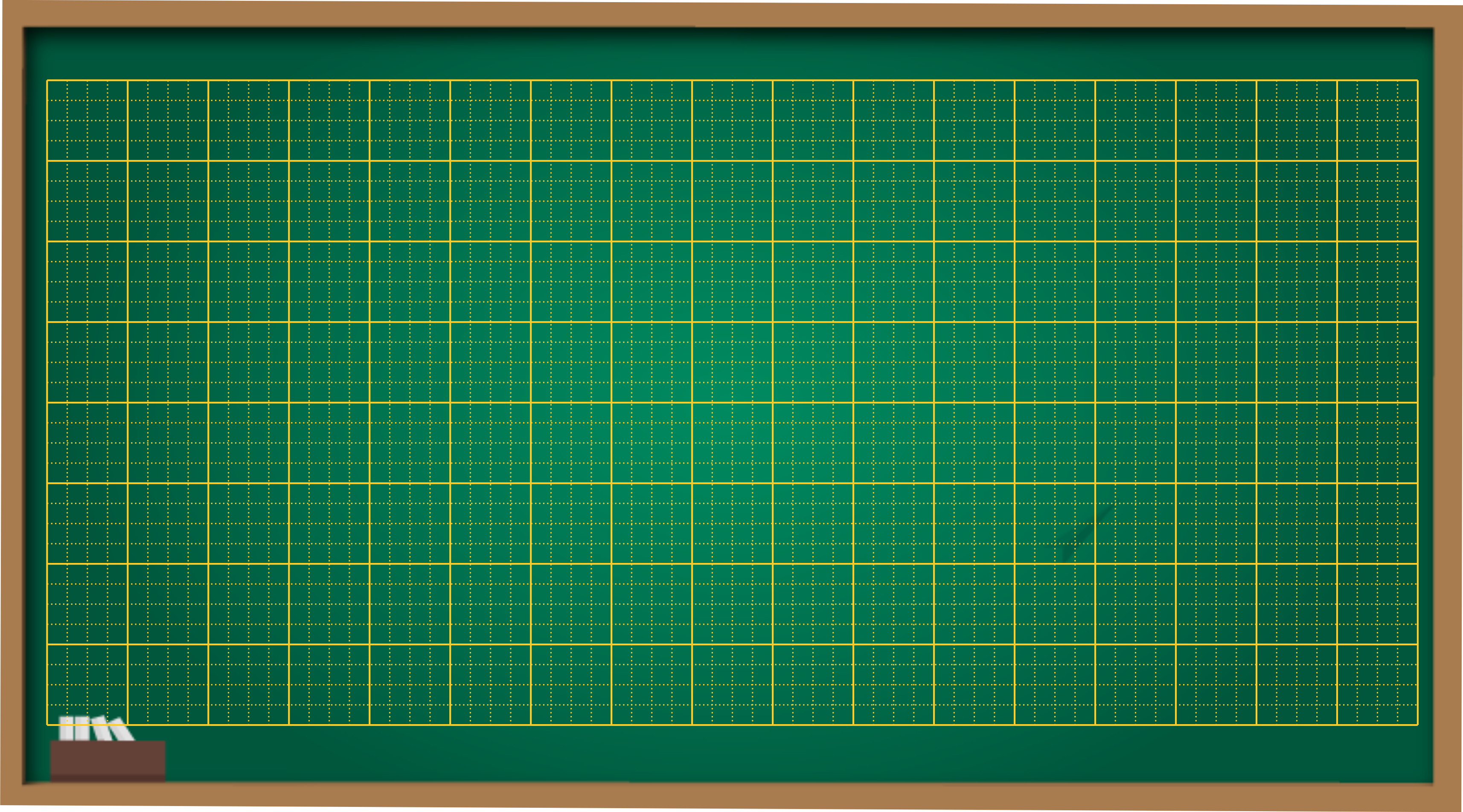 Thứ Tư ngày 23 tháng 10 năm 2024
Toán
Bài 17: Bảng chia 3 -Tiết 2
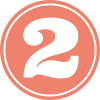 Tính
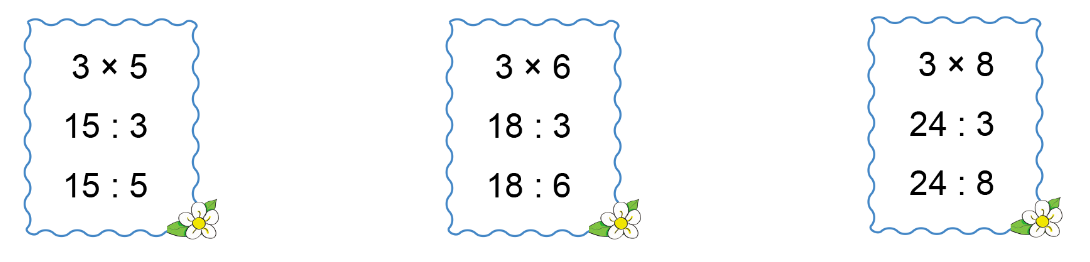 Kết quả
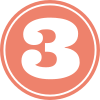 Chọn kết quả đúng với mỗi phép tính
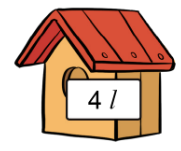 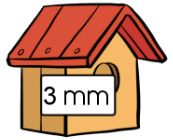 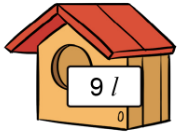 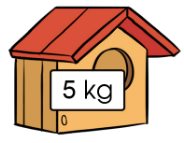 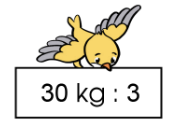 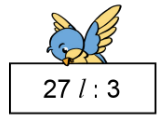 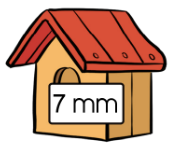 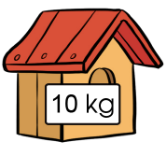 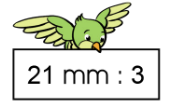 = 7 mm
= 9 l
= 10 kg
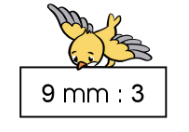 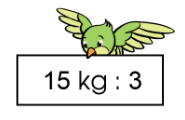 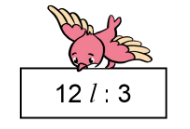 = 3 mm
= 4 l
= 5 kg
Nhím con giúp mẹ mang 18 quả táo về nhà. Mỗi chuyến nhím mang được 3 quả táo. Hỏi nhím con phải đi mấy chuyến để mang được hết số táo về nhà?
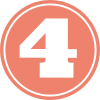 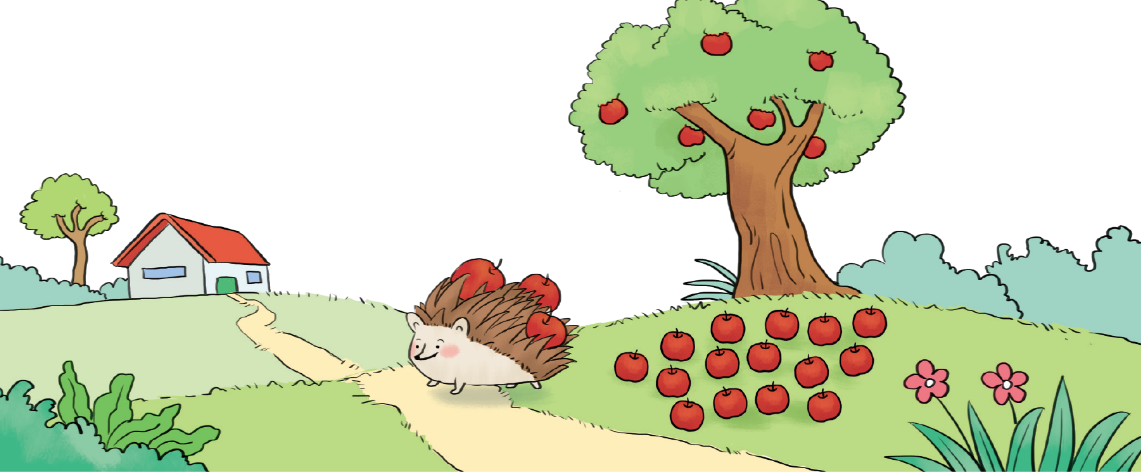 Bài giải
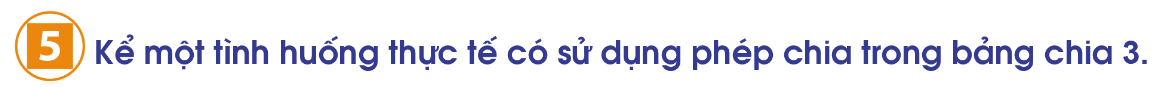 Ví dụ: Chia đều 30 que tính thành 3 bó. Hỏi mỗi bó có bao nhiêu que tính?
Mỗi bó có số que tính là:
30 : 3 = 10 (que tính)
Đáp số: 10 que tính
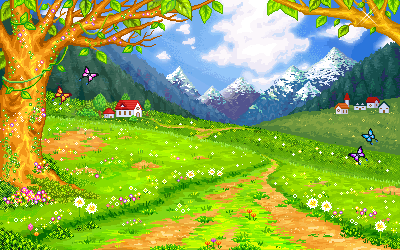 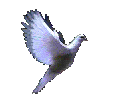 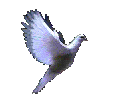 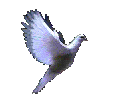 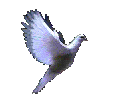 CHÀO TẠM BIỆT !